Каспийское море – 
 закрытый водоем
Прибрежные страны Каспия
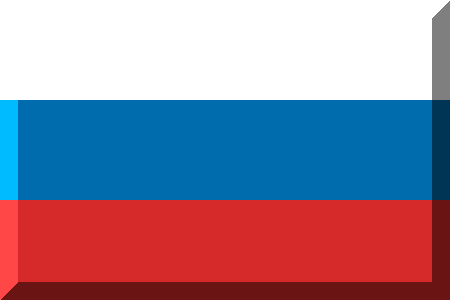 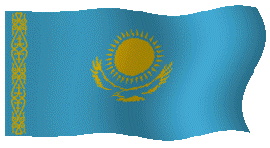 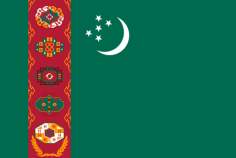 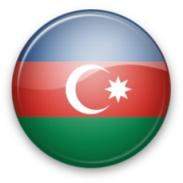 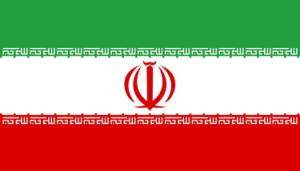 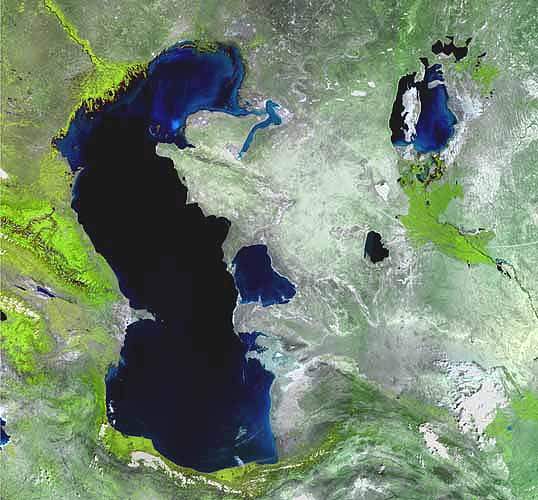 Каспии под угрозой экологической катастрофы
Каспийское море - самый крупный закрытый водный бассейн в мире, расположенный между Европой и Азией, окруженный территориями Азербайджана, Ирана, Казахстана, России и Туркменистана.
Этот водоем привлекал своей красотой, волшебством и загадочным миром еще с давних времен и находился в центре внимания известных путешественников, ученых, а также некоторых государственных деятелей.
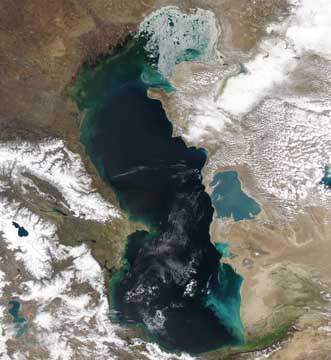 Обитатели Каспия
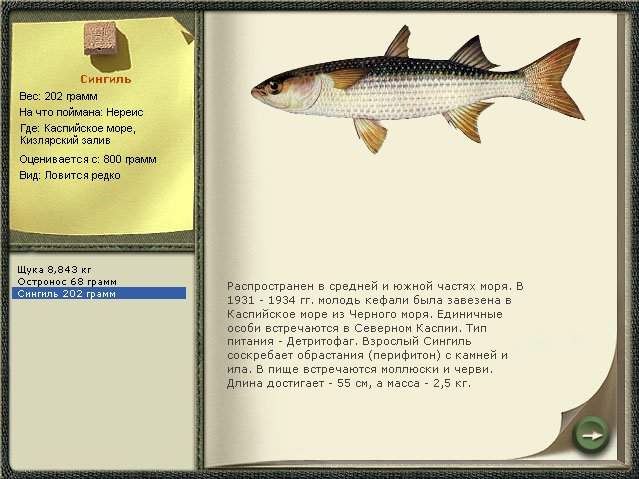 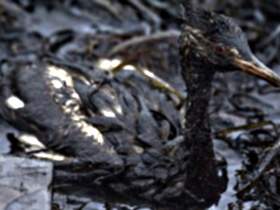 Обитатели вымирают
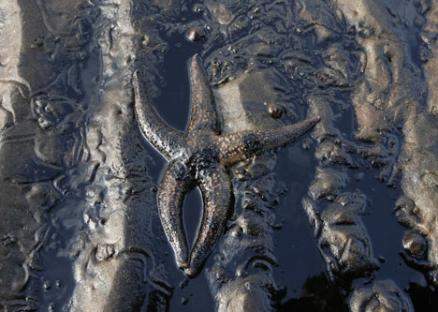 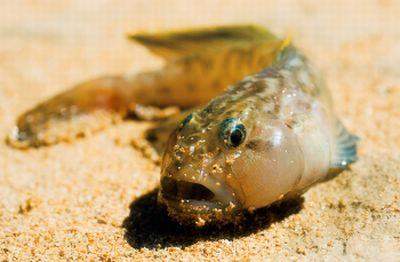 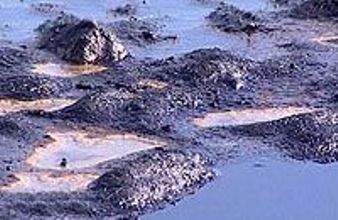 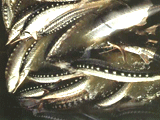 Гибель морского зверя и осетровой рыбы на Каспии связана с добычей и транспортировкой нефти. Об этом впервые прямо заявила природоохранная прокуратура Атырауской области.
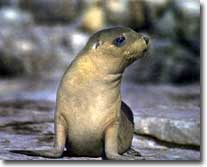 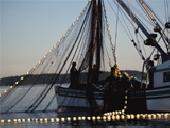 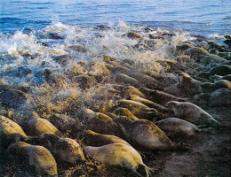 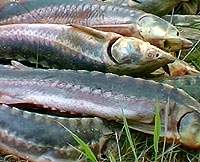 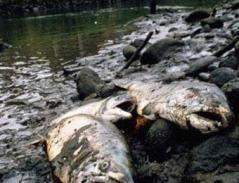 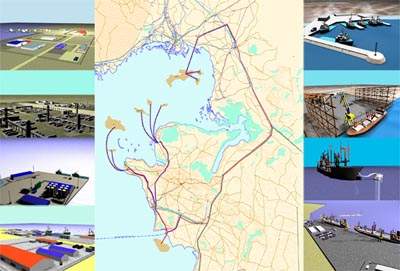 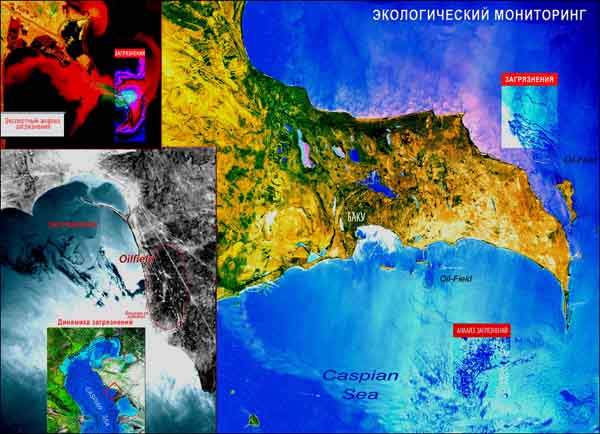 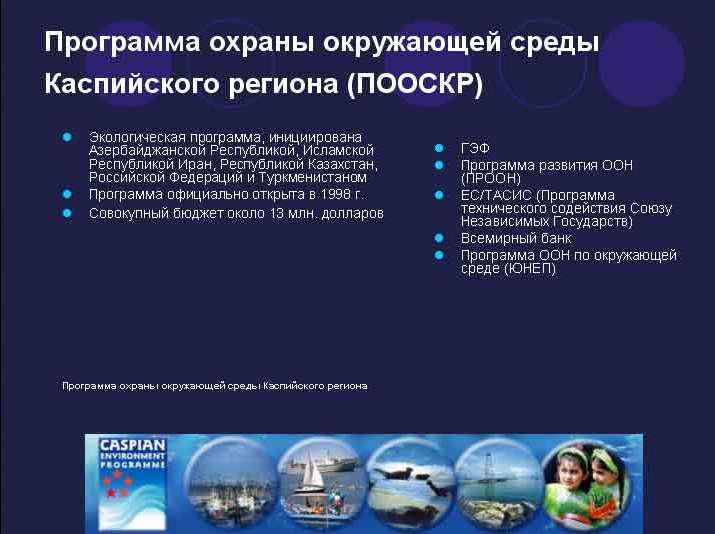 Аварий на Каспийском  море
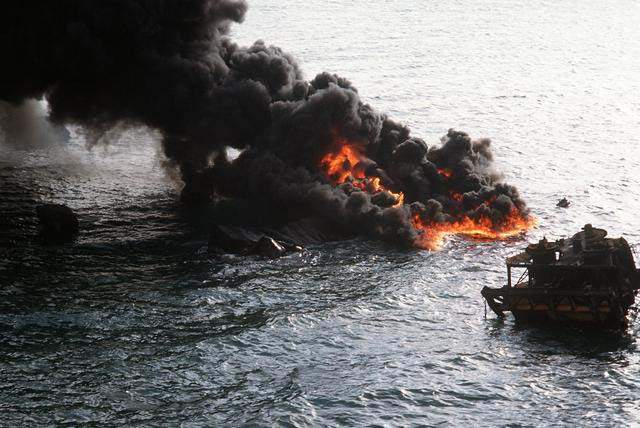 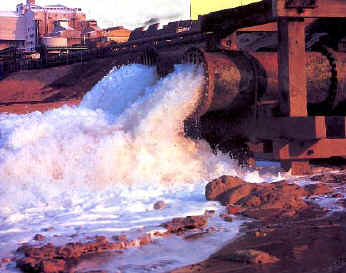 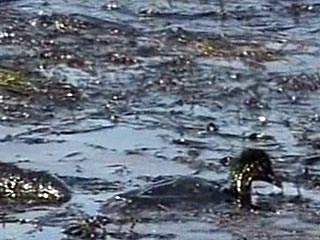 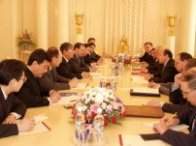 Сенат (верхняя палата парламента Казахстана) ратифицировал Рамочную конвенцию о защите морской среды Каспийского моря. 
"Целью конвенции является защита морской среды Каспия от загрязнений, включая защиту, сохранение, восстановление, устойчивое и рациональное использование его биоресурсов", - сказал в среду, выступая на пленарном заседании палаты, вице-министр охраны окружающей среды Казахстана Султангали Кесенбаев. 
Конвенцией предусмотрено, в частности, составление плана действий для защиты морской среды Каспия, разработка программ мониторинга качества и количества воды, а также разработка централизованной базы данных, которая станет основой для принятия решений и общим источником информации для специалистов прикаспийских стран. 
Закон о ратификации передан на подпись президенту Казахстана Нурсултану Назарбаеву.
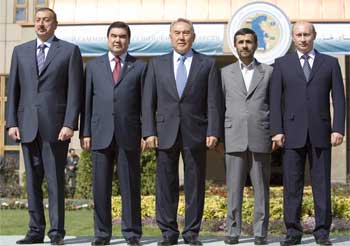 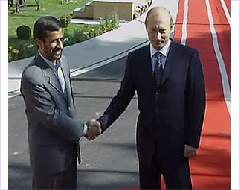 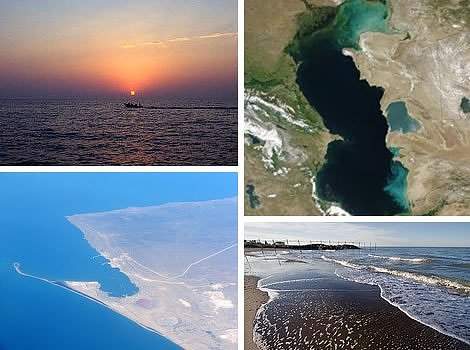 Сохраним Каспии